KINDERGARTEN - SECOND GRADE  |  INTEGRITY
GOOD CHOICE
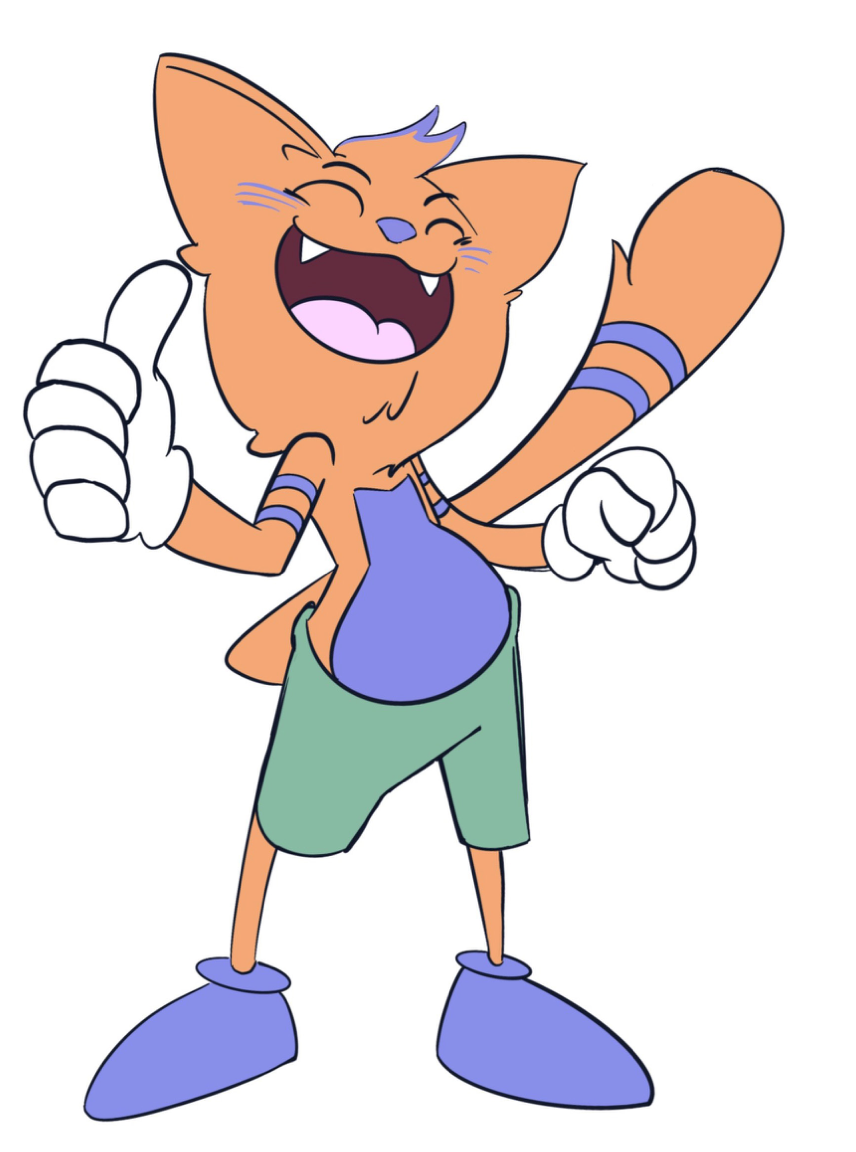 © 2022 OVERCOMING OBSTACLES
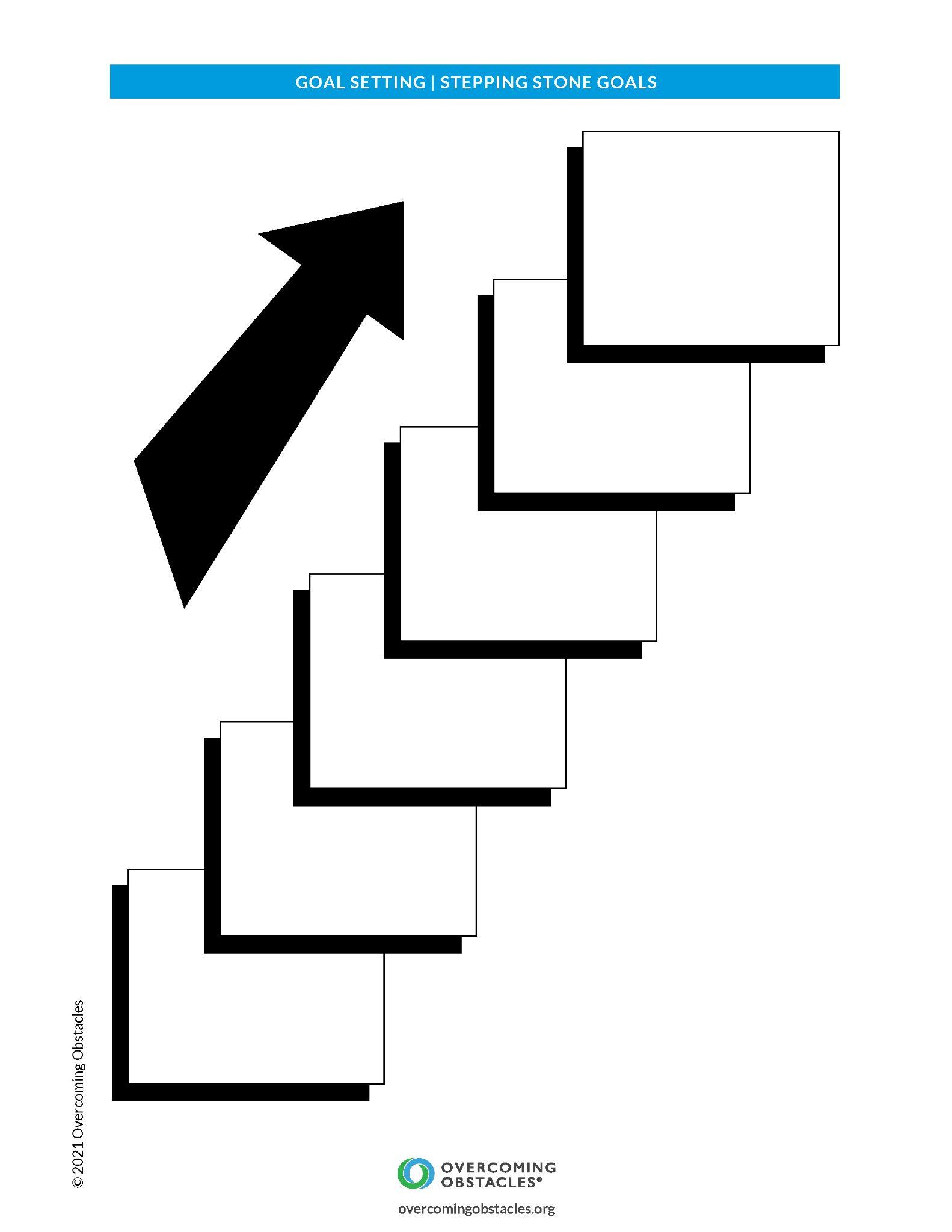